14th South West Pacific Hydrographic Commission Conference30 November – 02 DecemberNoumea, New Caledonia
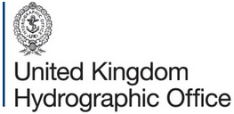 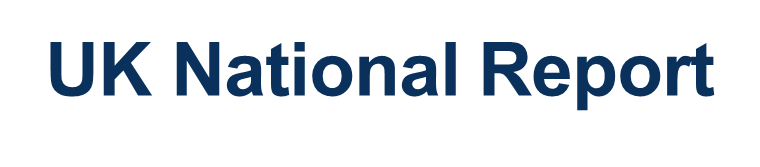 https://assets.publishing.service.gov.uk/government/uploads/system/uploads/organisation/logo/51/UKHO-logo.png
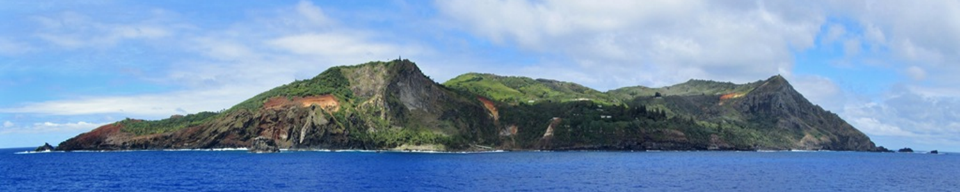 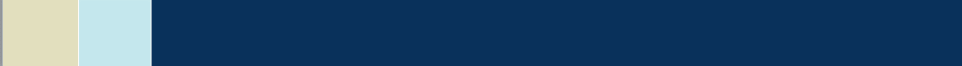 Building on Success 
UK activity 2015-16
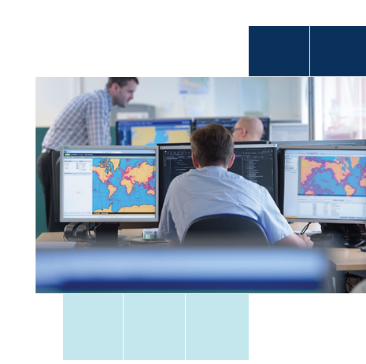 Chart production
ENC Production
Publications
Capacity Building
Other activities
New Products
30 November – 02 December, 2016
NOUMEA
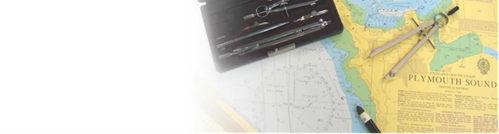 Paper Chart Production
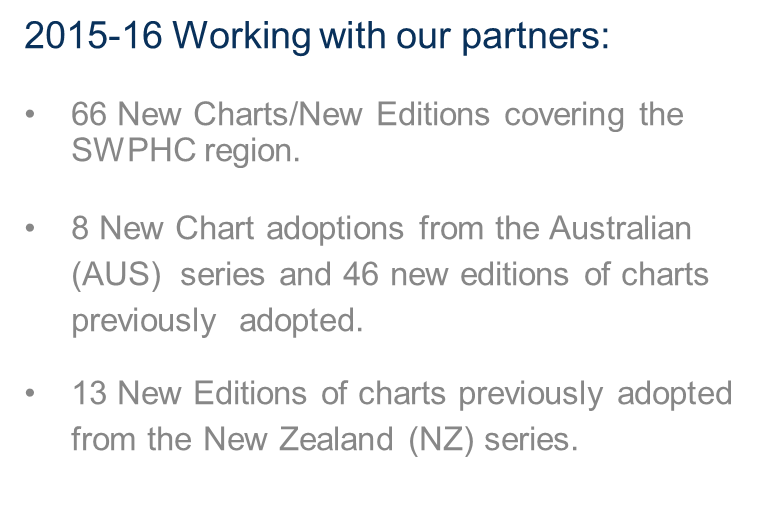 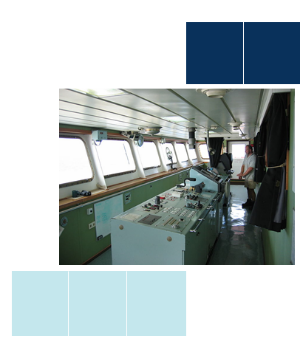 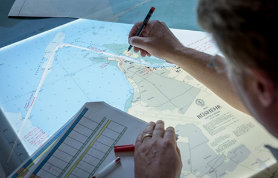 30 November – 02 December, 2016
NOUMEA
ENC Production
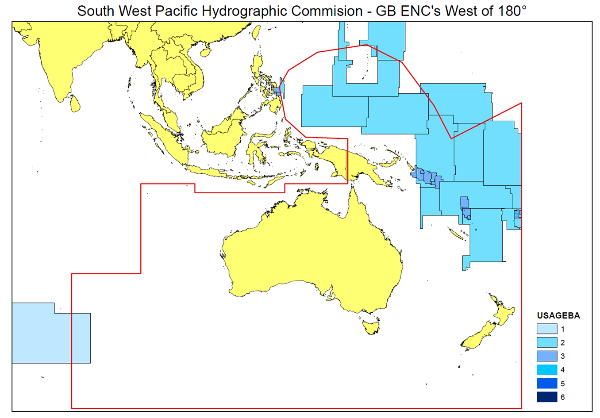 UK has published 114 ENC cells
30 November – 02 December, 2016
NOUMEA
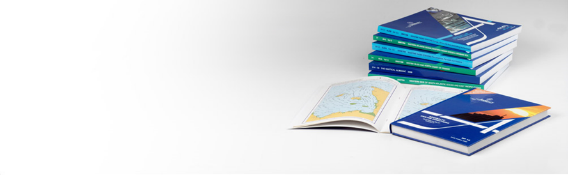 Publications and Products
New Editions published since last SWPHC:

NP 14 Australia Pilot Vol 2 		2016
NP 15 Australia Pilot Vol 3 		2015
NP 51 New Zealand Pilot		2015

New Editions to be published:

NP 60 Pacific Islands Pilot Vol 1 	Feb 2017
NP 61 Pacific Islands Pilot Vol 2	Dec 2016
NP 13 Australia Pilot Vol 1 		Apl 2017
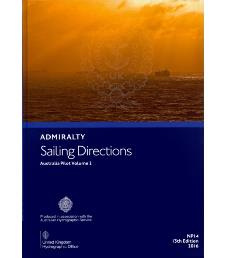 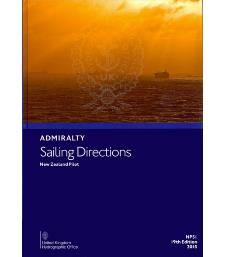 30 November – 02 December, 2016
NOUMEA
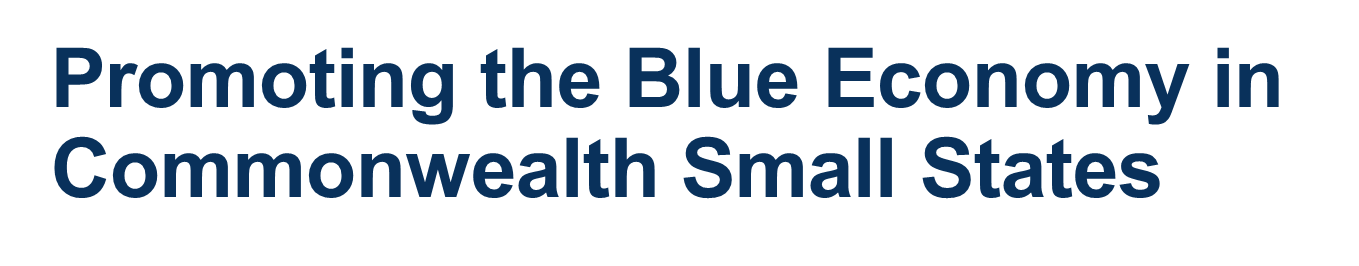 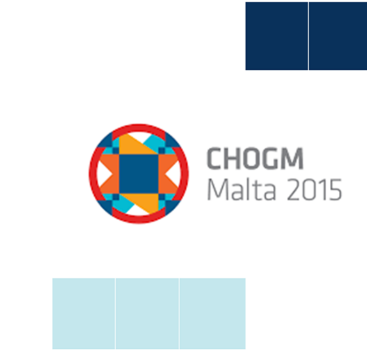 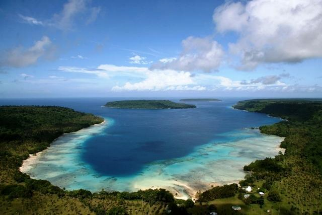 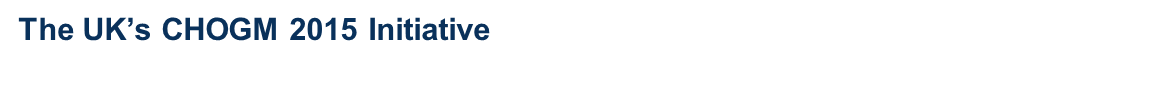 30 November – 02 December, 2016
NOUMEA
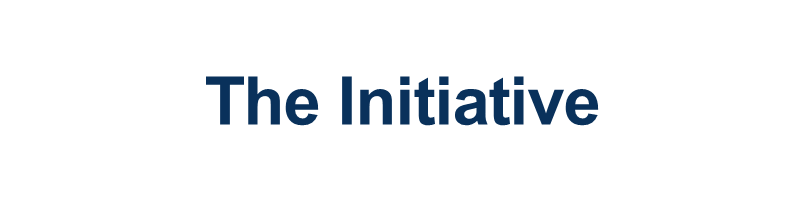 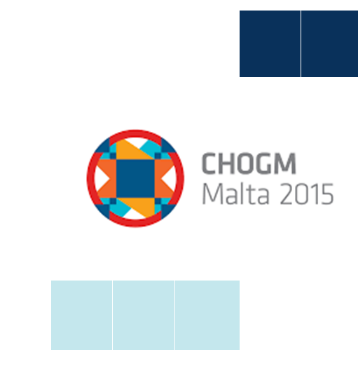 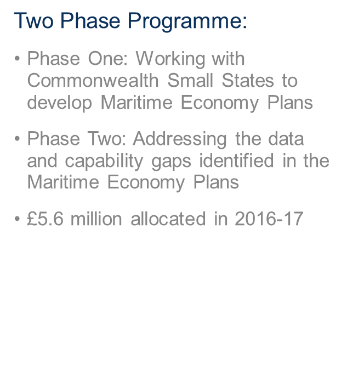 30 November – 02 December, 2016
NOUMEA
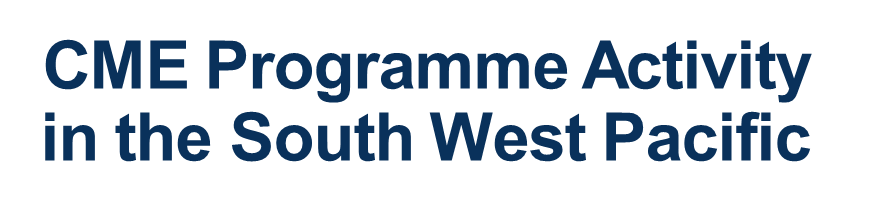 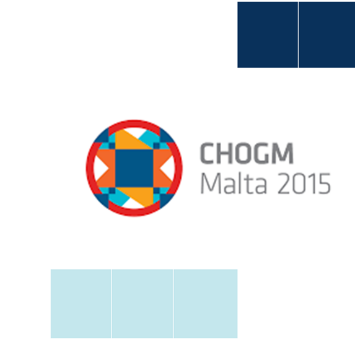 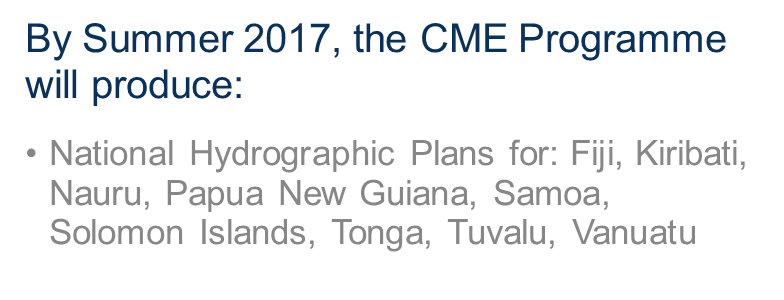 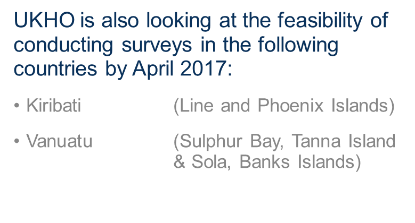 30 November – 02 December, 2016
NOUMEA
World hydrography Day 
 2016
“Hydrography- The key to well-managed seas and waterways”
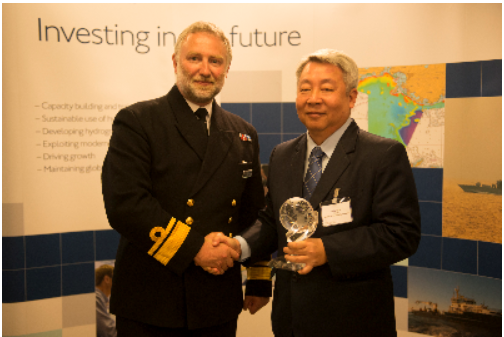 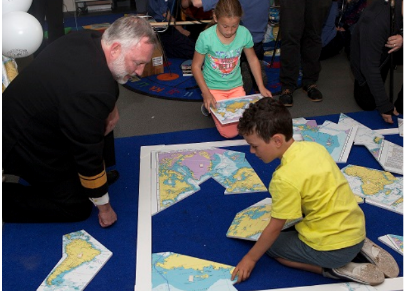 30 November – 02 December, 2016
NOUMEA
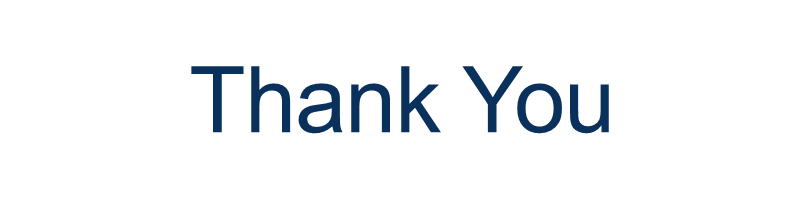 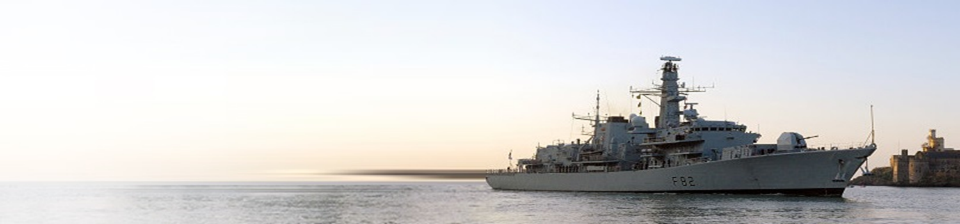 30 November – 02 December, 2016
NOUMEA